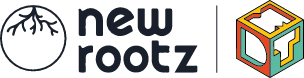 Verantwoording
Verantwoording module praktijkverbetering 
Pedagogiek 
Demy Smit & Nina Beursken
Afstudeerorganisatie: New Rootz 
Beoordelend docent: Willemijn Tan & Ida van Asselt-Goverts
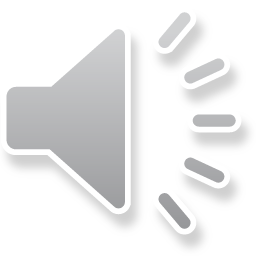 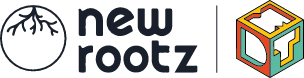 Inleiding
Opbouw van onze verantwoording
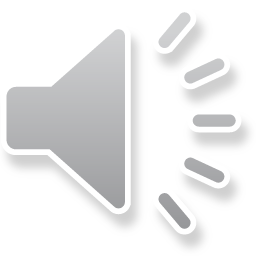 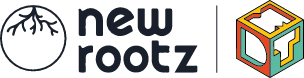 1 Februari
Gesprek onderzoeker Lectoraat, opdrachtgever New Rootz & medestudenten
Keuze doelgroep
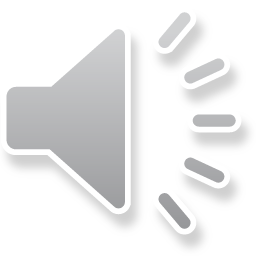 Discover
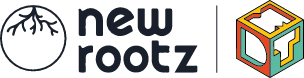 Doelgroep onderzoek
Internationale schakelklas 
Peercoaches
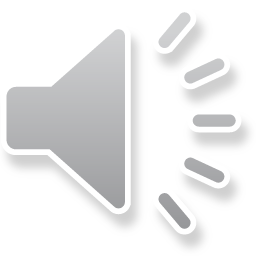 Discover
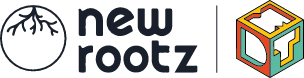 2 & 3 Februari
Introductie vanuit de HAN
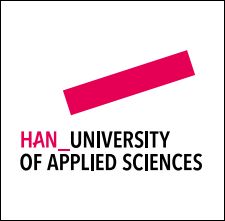 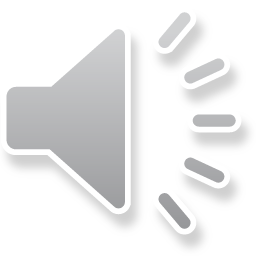 Discover
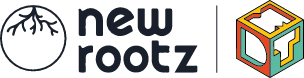 8 Februari
Gesprek onderzoeker Lectoraat (opdrachtgever)
Hoofdvraag bespreken
Mail opdrachtgever New Rootz over keuze van de doelgroep
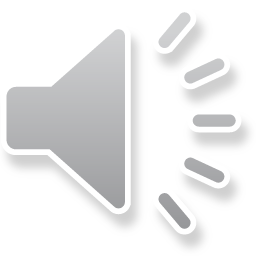 Discover
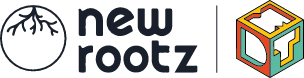 Extra uitleg
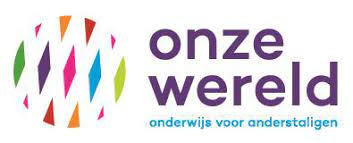 Doelgroep
Internationale schakelklas
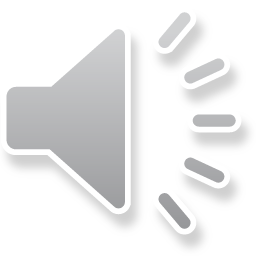 Discover
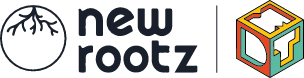 9 Februari
Begonnen aan plan van aanpak
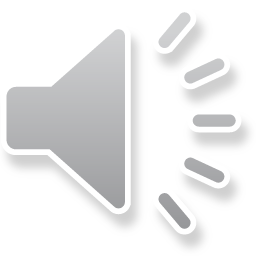 Discover
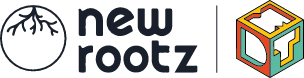 10 Februari
Telefonische kennismaking directrice New Rootz
Bespreking van projectweek ISK Apeldoorn
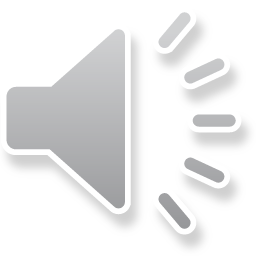 Discover
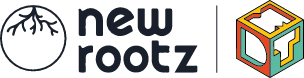 15 Februari
Kennismaking met het team van New Rootz
Solution Talk training
Bespreken van de hoofdvraag met onderzoeker Lectoraat
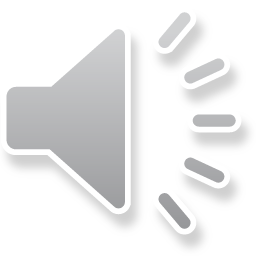 Discover
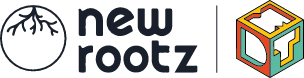 17 Februari
Observeren ROC traject
Belangrijke data ontvangen rondom ISK Apeldoorn
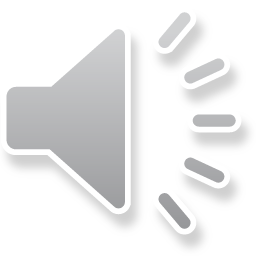 Discover
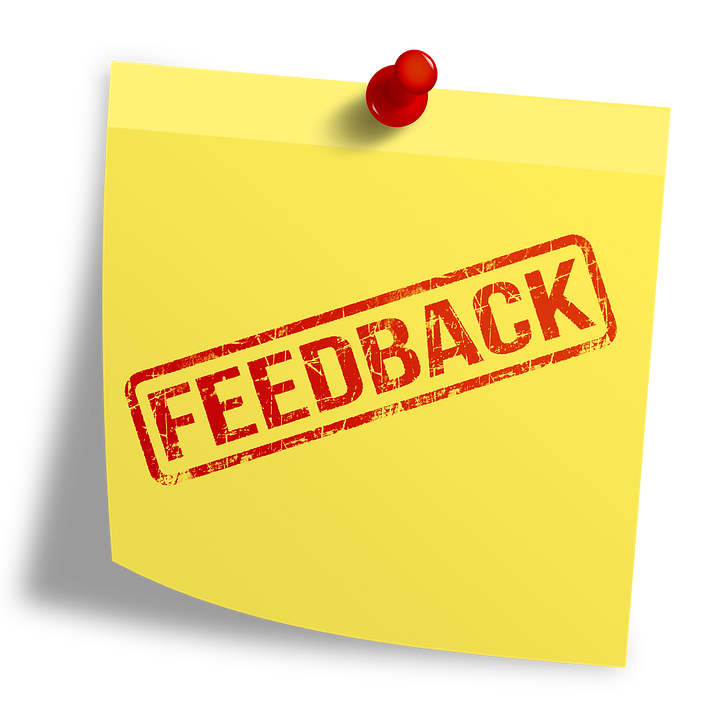 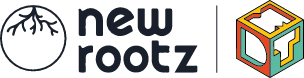 24 Februari
Darkmoon_Art, 2017. In het publieke domein.
Plan van aanpak opgestuurd voor feedback
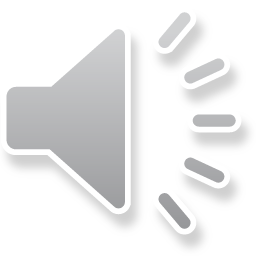 Define
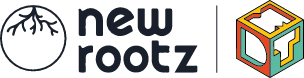 5 Maart
Plan van aanpak ingeleverd
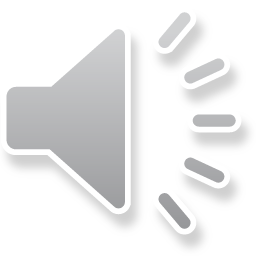 Discover
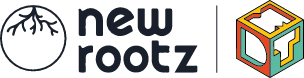 8 Maart
Kennismaking ISK Apeldoorn
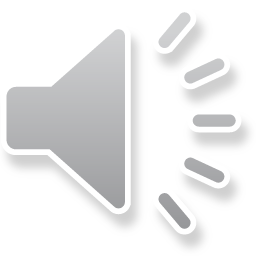 Discover
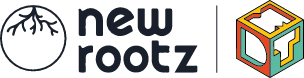 9 Maart
Gesprek met onderzoeker Lectoraat
Operationaliseren
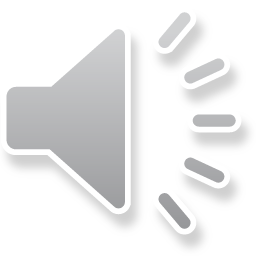 Define
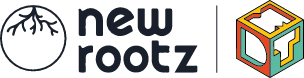 11 Maart
Coaching 
Tips ontvangen rondom doelgroep
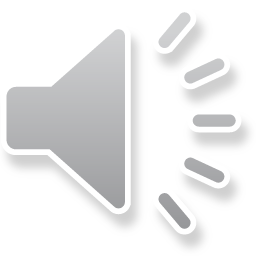 Define
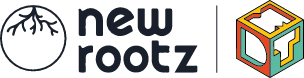 15 Maart
Interview directrice New Rootz
Hoe hebben we geïnterviewd
Contextual interviewing
Semi-gestructureerd
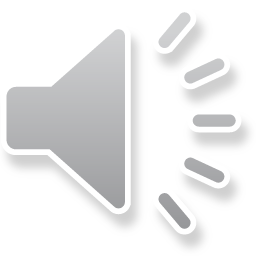 Define
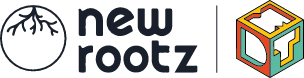 Hoe hebben wij de andere interviews afgenomen?
Contextual interviewing
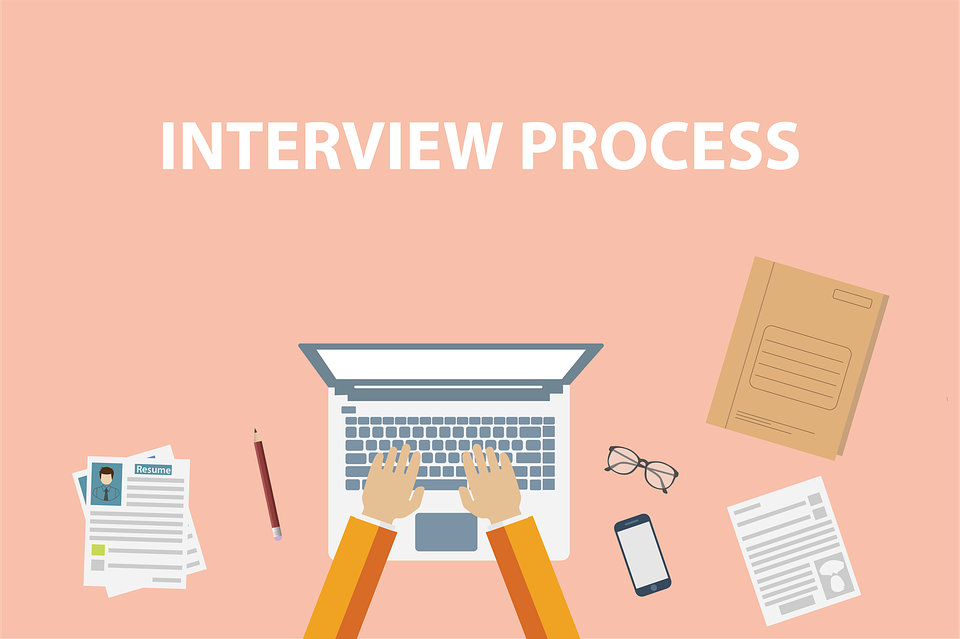 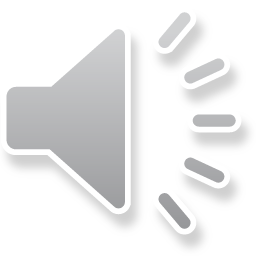 Define
Jaydeep, 2020. In het publieke domein.
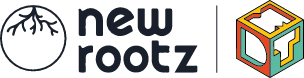 17 Maart
Dataverzamelingsmethoden uitgewerkt 
Contextual interviewing
Ervaringsdeskundigen interviewen
Photo elicitation
Literatuuronderzoek
Fly on the wall
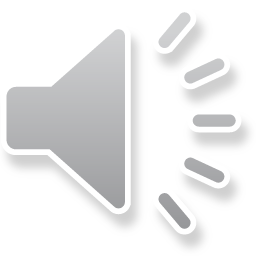 Define
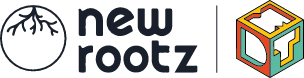 22 Maart
Kennismaking themagroepen in Apeldoorn
Lunch met het gehele team New Rootz
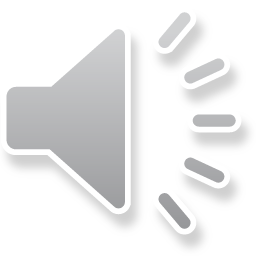 Discover
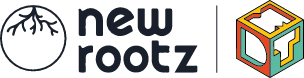 23 Maart
Evaluatieformulieren gemaakt
Kosten declaratie
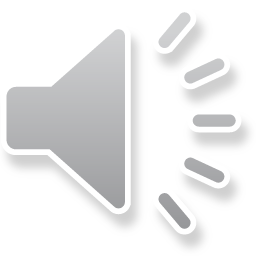 Develop
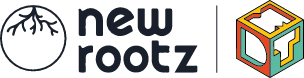 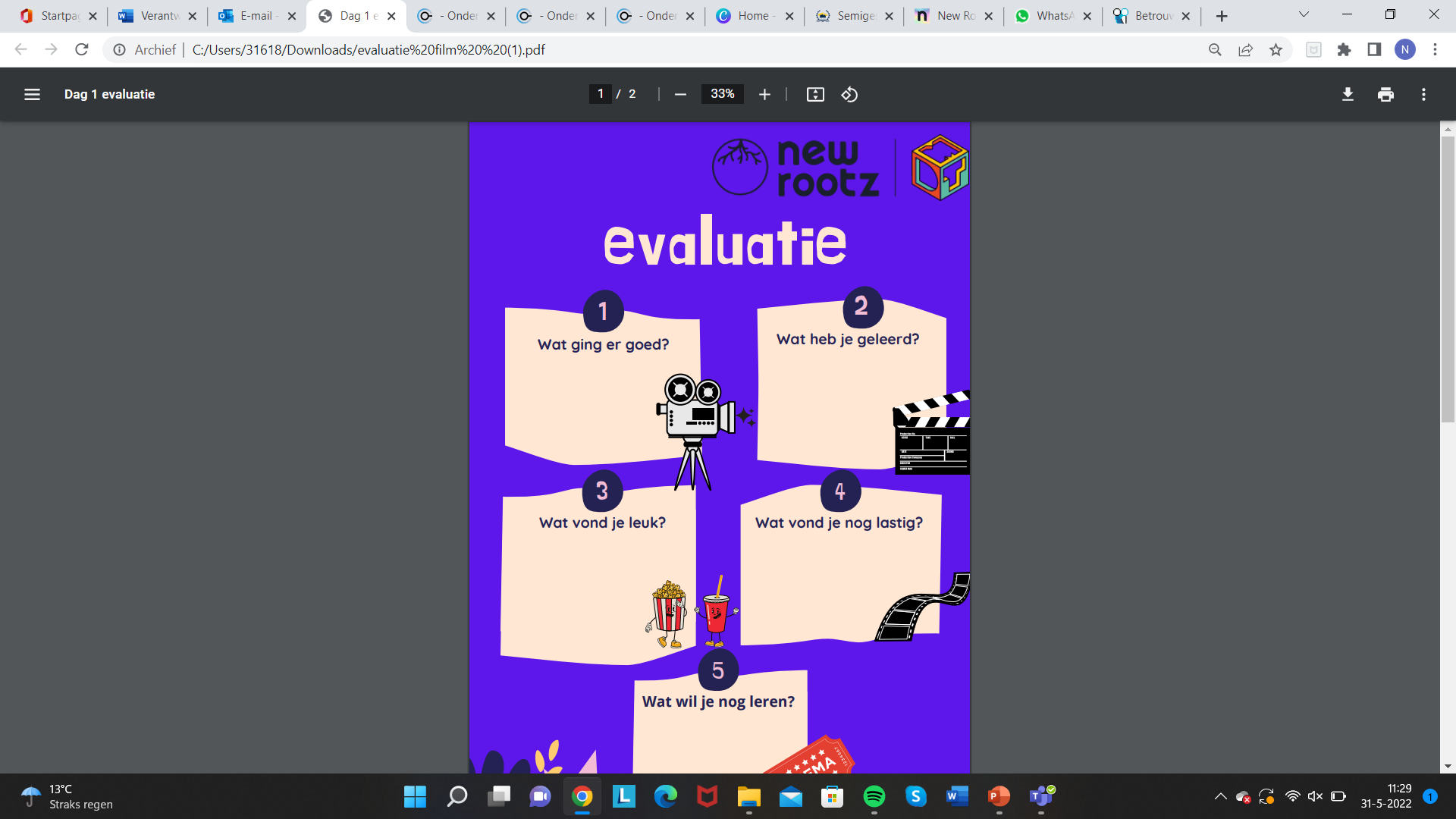 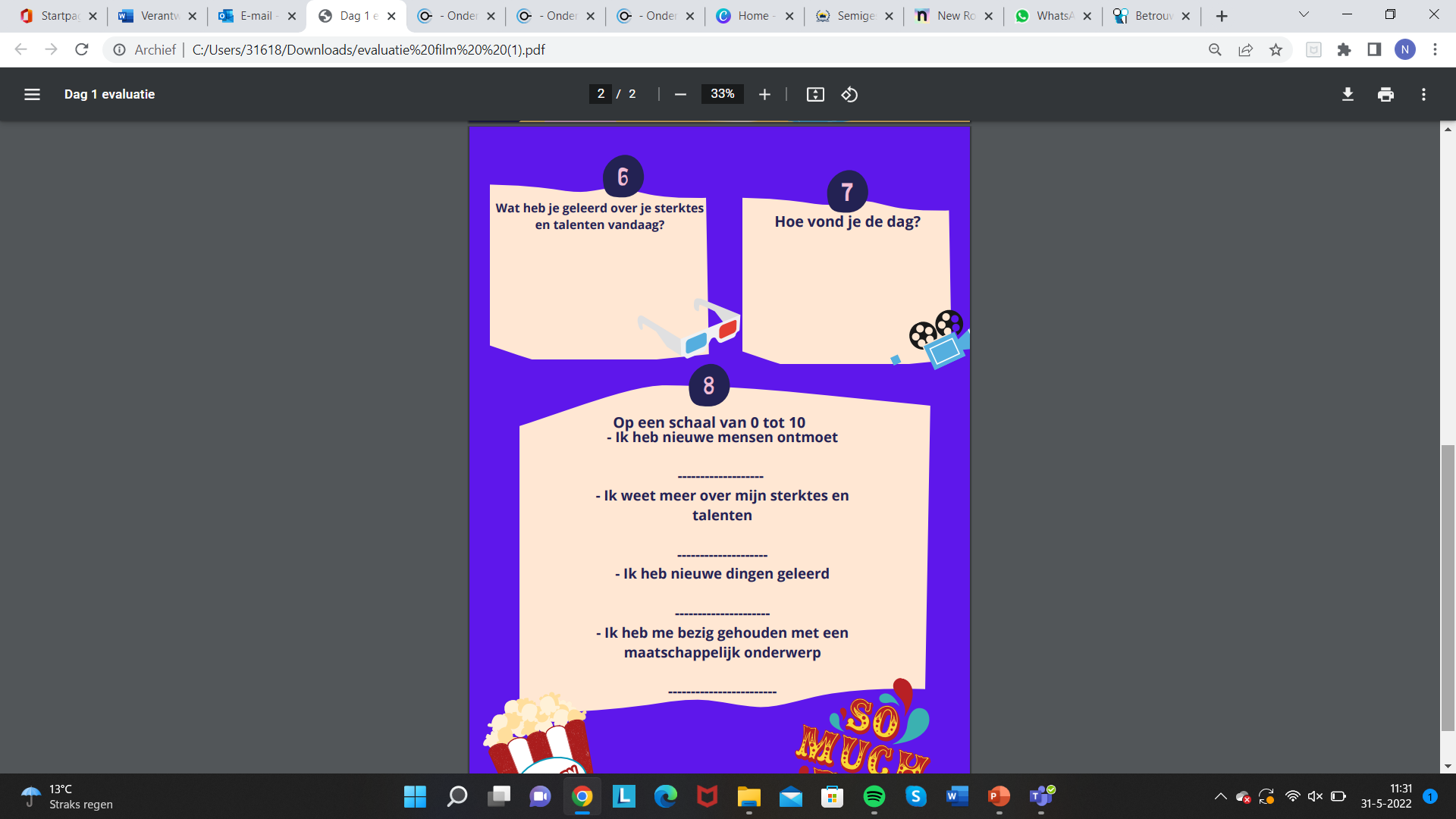 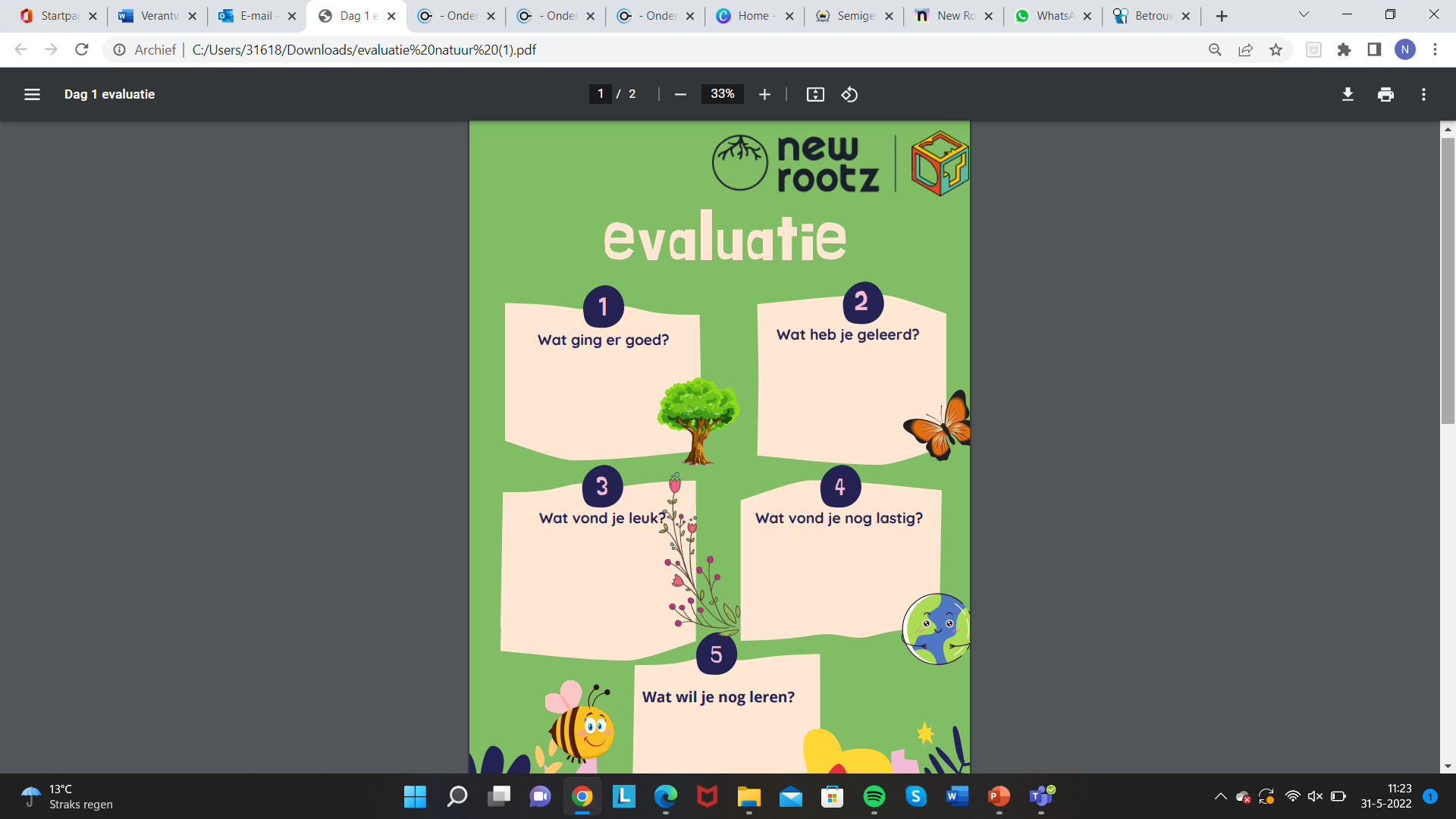 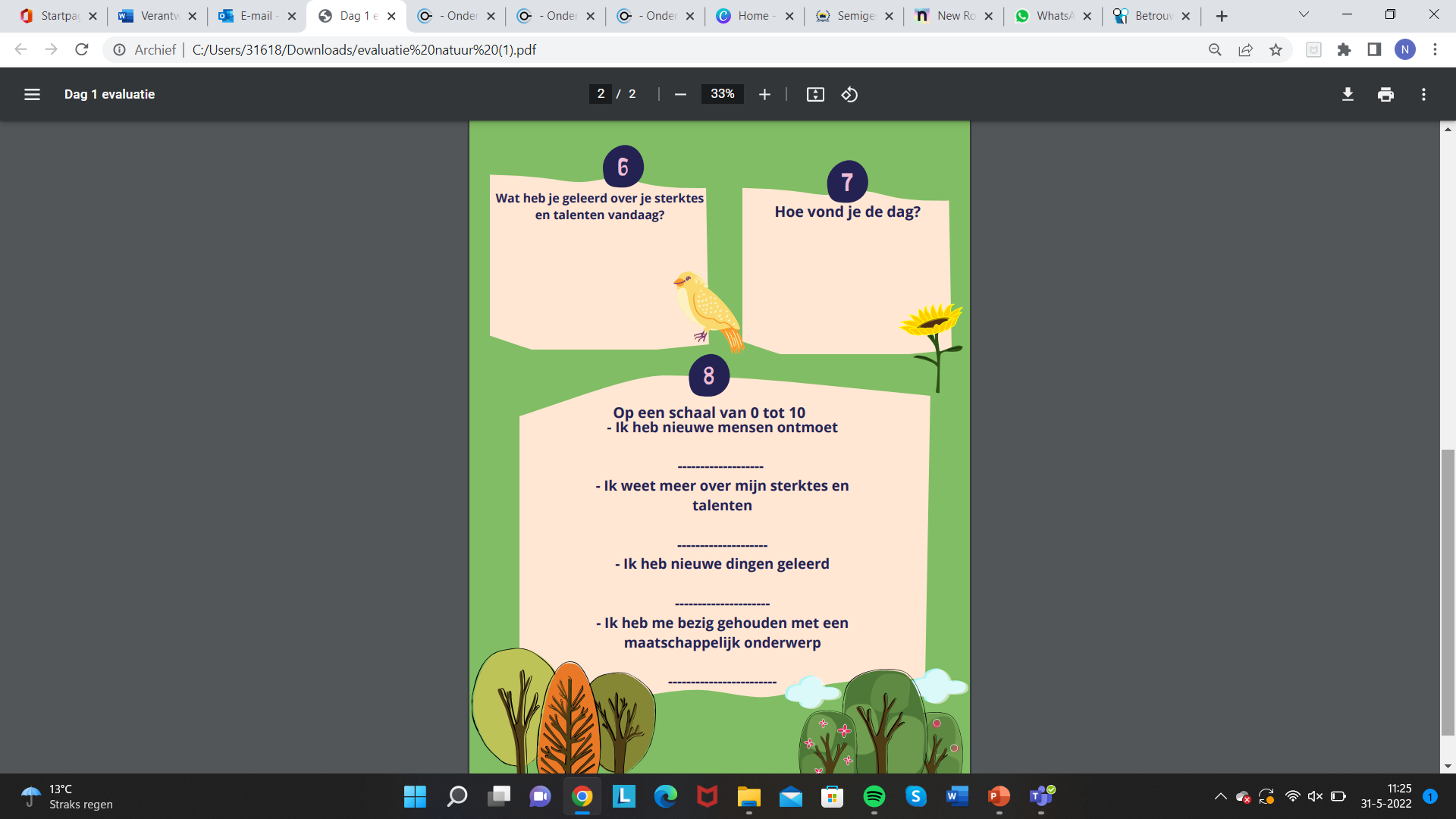 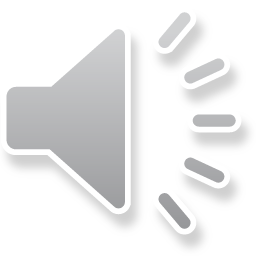 Develop
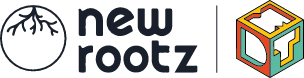 28 Maart t/m 1 April
Projectweek ISK Apeldoorn
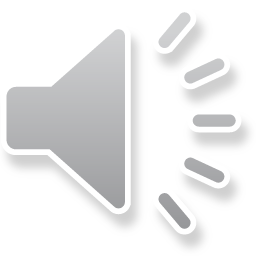 Discover
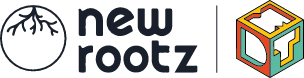 4 April
Evaluatietool ontworpen
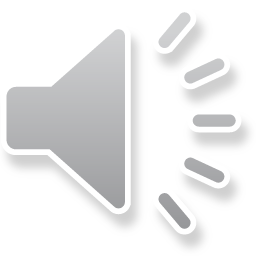 Develop
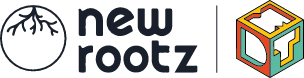 5 April
Evaluatie ISK Apeldoorn
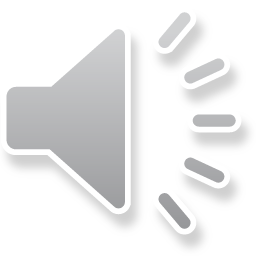 Discover
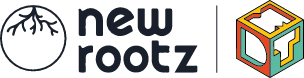 5 April toevoeging
Betrouwbaarheid evaluatie
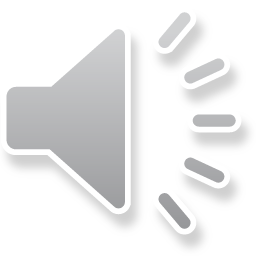 Discover
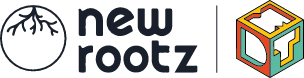 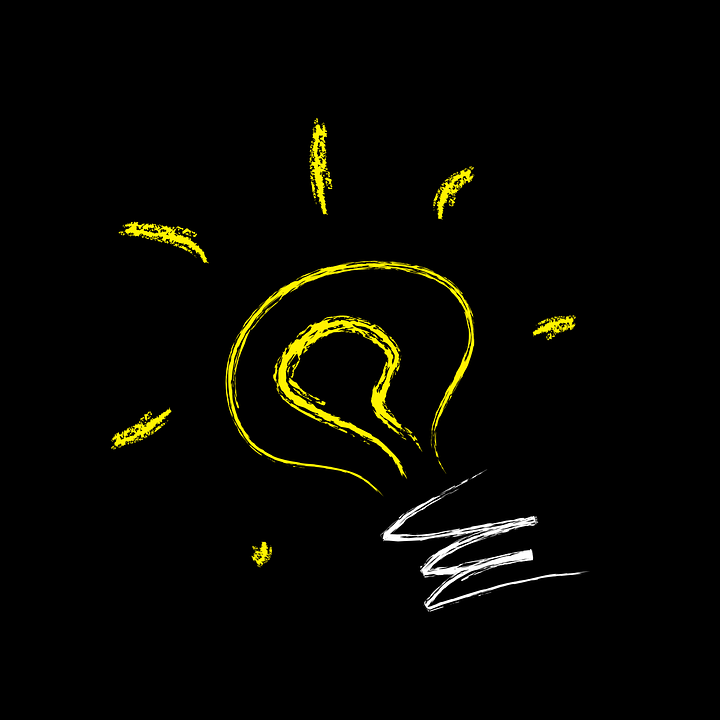 7 April
Clker-Free-Vector-Images, 2012. In het publieke domein.
Idee product bedacht
Interviewvragen opgesteld voor de jongerencoaches
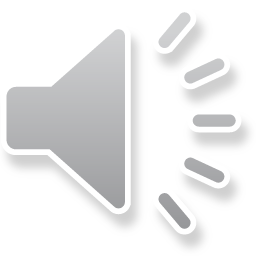 Develop/Define
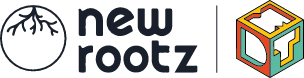 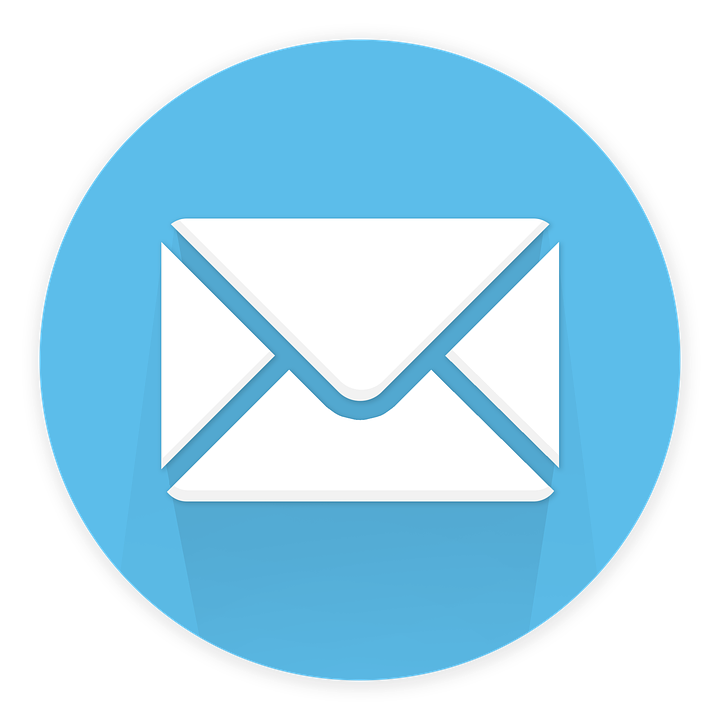 8 April
Deans_Icons, 2016. In het publieke domein.
Contact opgenomen met verschillende AZC’s
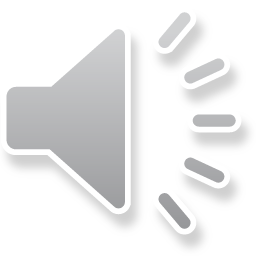 Define
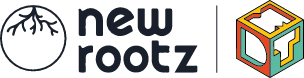 12 April
Loopbaanoriëntatie ISK Apeldoorn
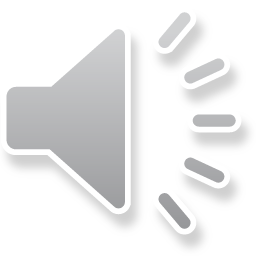 Discover
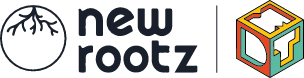 22 April
Laatste interviews afgenomen
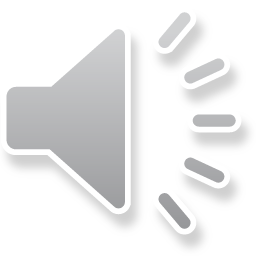 Discover
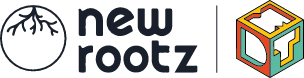 10 Mei
Alle interviews zijn gecodeerd
Resultaten & Conclusie geschreven
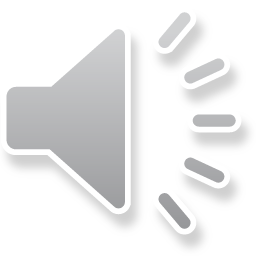 Define
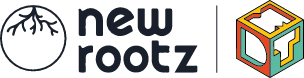 Codebomen
Meerdere codeerschema’s
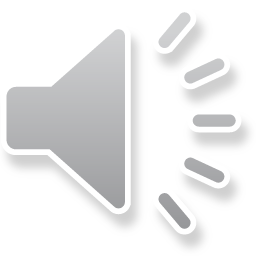 Define
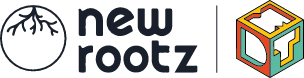 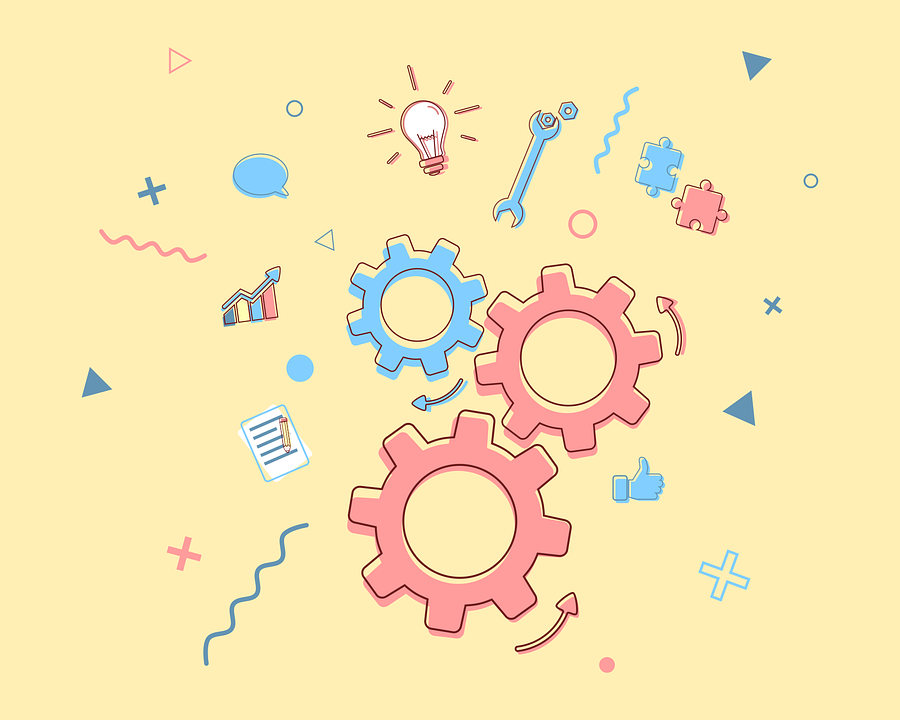 11 Mei
Loginueve_ilustra, 2020. In het publieke domein.
Teamoverleg over ons product
Brainwrite sessie
Sabotage sessie
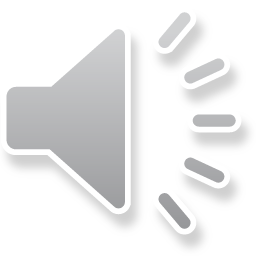 Develop
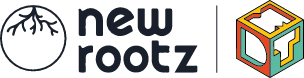 12 Mei
Update verstuurd naar onderzoeker Lectoraat over product
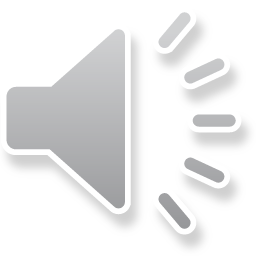 Develop
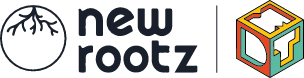 13 Mei
Feedback toegepast op product
Product afgerond
APA vraag voorgelegd
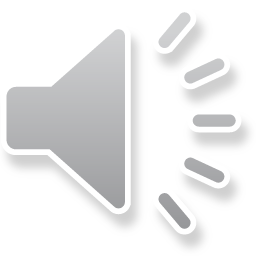 Develop
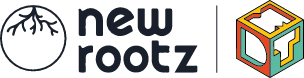 19 Mei
Feedback ontvangen onderzoeker Lectoraat (resultaten & conclusie)
Telefonisch contact directrice New Rootz rondom feedback
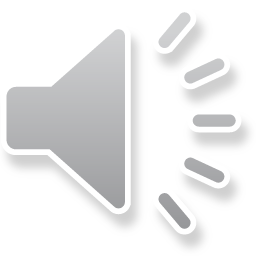 Develop
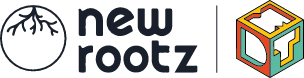 25 Mei
Feedback ontvangen van co-founder & directrice New Rootz
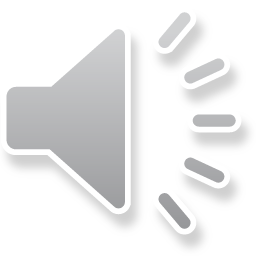 Develop
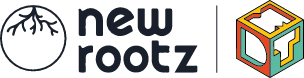 1 Juni
Portfolio afgerond
Portfolio opgestuurd naar onderzoeker Lectoraat
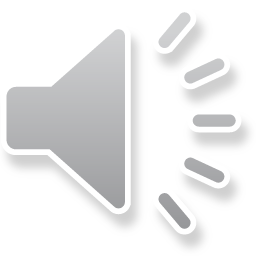 Develop
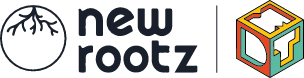 2 Juni
Feedback ontvangen van opdrachtgever New Rootz
Feedback op portfolio ontvangen onderzoeker Lectoraat
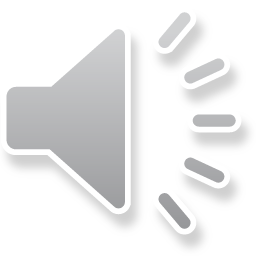 Develop
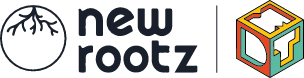 3 Juni
Product afgerond
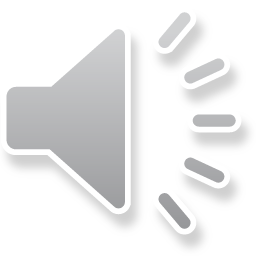 Develop
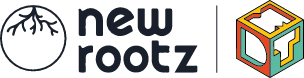 Ethische afwegingen
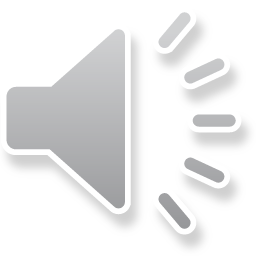 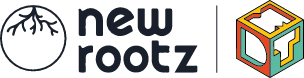 Afwijkingen Plan van Aanpak
Best practices
Perspectief jongeren 
Peercoaches
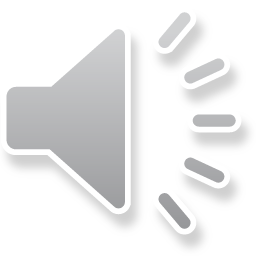 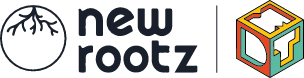 Afwijkingen Plan van Aanpak
Dataverzamelingsmethoden
Kosten
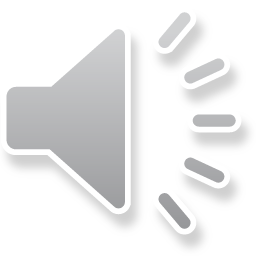 Literatuurlijst
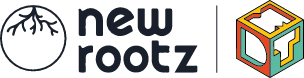 HAN University of Applied Sciences. (2020). Opleiding pedagogiek: Transcriberen-Fragmenteren-Coderen [PowerPoint presentatie]. OnderwijsOnline. Geraadpleegd op 10 mei 2022, van https://libguides.studiecentra.han.nl/praktijkverbetering/onderzoeksontwerp 
New Rootz. (z.d.). MDT | Diversity Skills. Geraadpleegd op 2 juni 2022, van https://newrootz.org/mdt/ 
Onze Wereld. (z.d.). Onze Wereld – onderwijs voor anderstaligen. Geraadpleegd op 2 juni 2022, van https://onzewereld.nl/ 
Van der Donk, C., & Van Lanen, B. (2016). Praktijkonderzoek in zorg en welzijn. Coutinho.
Van 't Veer, J., Wouters, E., Veegers, M., & Van der Lugt, R. (2021). Ontwerpen voor zorg en welzijn. Uitgeverij Coutinho
Literatuurlijst afbeeldingen
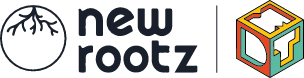 Clker-Free-Vector-Images. (2012, 24 april). Lamp Licht Idee ElektriciteitGloeiend Energie [Illustratie]. Pixabay. Geraadpleegd op 5 juni 2022, van https://pixabay.com/nl/vectors/lamp-licht-idee-elektriciteit-40701/
Darkmoon_Art. (2017, 31 december). Post-it memo pin ribberen stempel [Illustratie]. Pixabay. Geraadpleegd op 5 juni 2022, van https://pixabay.com/nl/illustrations/post-it-memo-pin-rubberen-stempel-3050649/
Deans_Icons. (2016, 15 juni). Mail Bericht E-mail Bericht versturen Contact [Illustratie]. Pixabay. Geraadpleegd op 5 juni 2022, van https://pixabay.com/nl/illustrations/mail-bericht-e-mail-1454731/ 
Jaydeep. (2020, 22 januari). Interview Interview Proces Werving Hr Functie [Illustratie]. Pixabay. Geraadpleegd op 5 juni 2022, van https://pixabay.com/nl/illustrations/interview-interview-proces-werving-4783433/ 
Loginueve_ilustra. (2020, 21 mei). Versnellingen Werk Team Overdragen Mechanica [Illustratie]. Pixabay. Geraadpleegd op 5 juni 2022, van https://pixabay.com/nl/vectors/versnellingen-werk-team-samen-5193383/